Schriftverkehr: / Elemente
Warum schreibt man?
Was will man?
Probleme beim Verkäufer
Ziel/Kompetenzen: Übersicht über mögliche Probleme auf Verkäuferseite geben können, 
mögliche Lösungen vorschlagen können, für jeweilige Situation Schriftstücke erarbeiten können
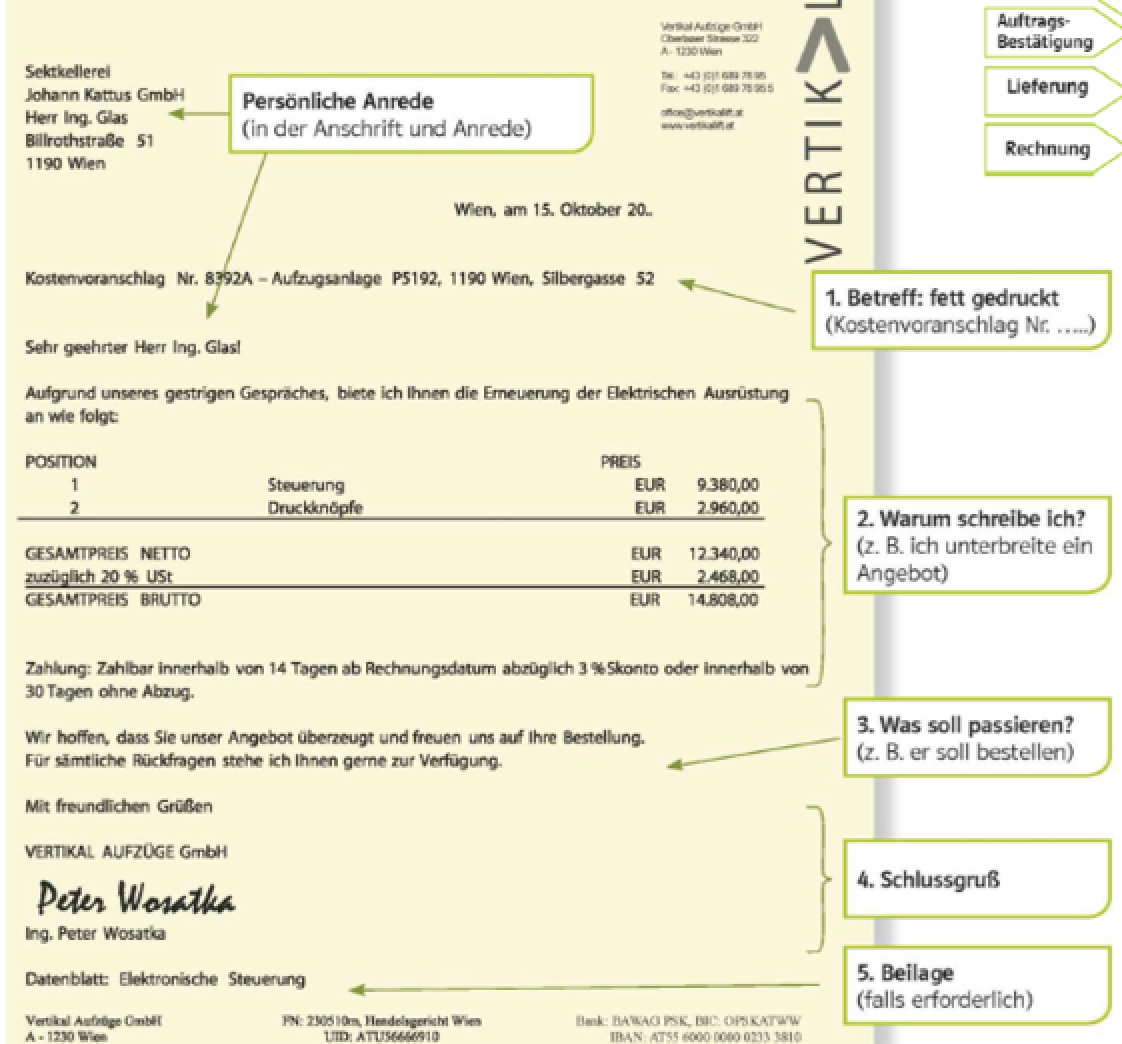 Persönliche Anrede
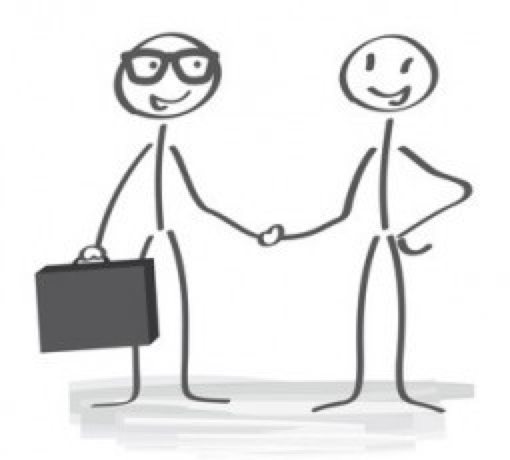 Betreff
Warum schreibe ich?
Was will ich?
Schlussgruß / Untersch
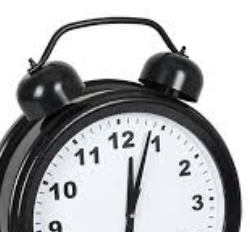 Beilagen
Schreiben des Käufers
Hinweis vereinbarter Termin, Versäumnis, Nachfrist, Rechtsfolgen
Verkäufer
Bedauern, Begründen
Neuer Termin, Verständnis ersuchen
Schreiben des Käufers
Bezugnahme auf Schriftstücke (KV ...) , Erhalt bestätigen, Mangel beschreiben, Lösungsvorschlag 
Verkäufer
Anerkennung der Mängelrüge, Ablehnung wenn sachlich gerechtfertigt, auf Rechtlage hinweisen
Anerkennung, Bemühen dass Fehler nicht mehr passieren, Kulanzangebot, Treuerabatt anbieten
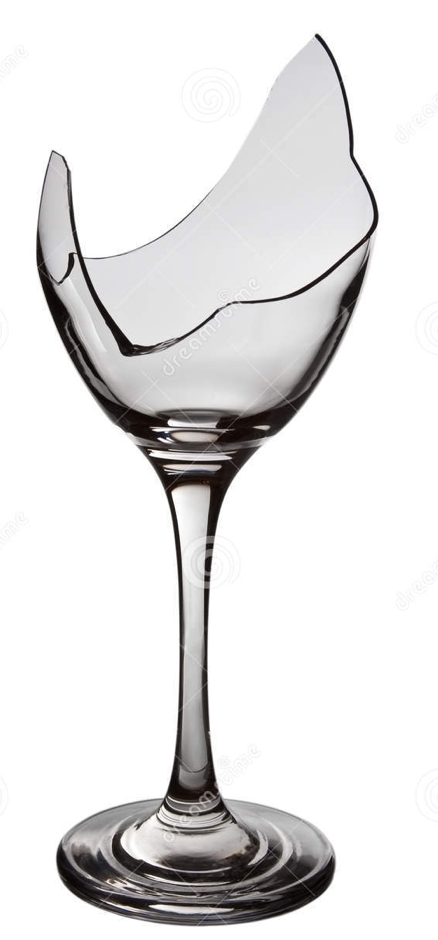 Schreiben des Käufers
Bezugnahme auf Rechnung
Mängelbeschreibung
Bitte um Korrektur
Verkäufer
Siehe andere Probleme
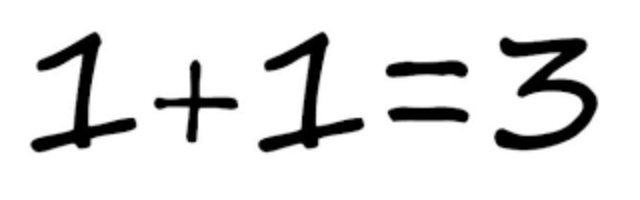